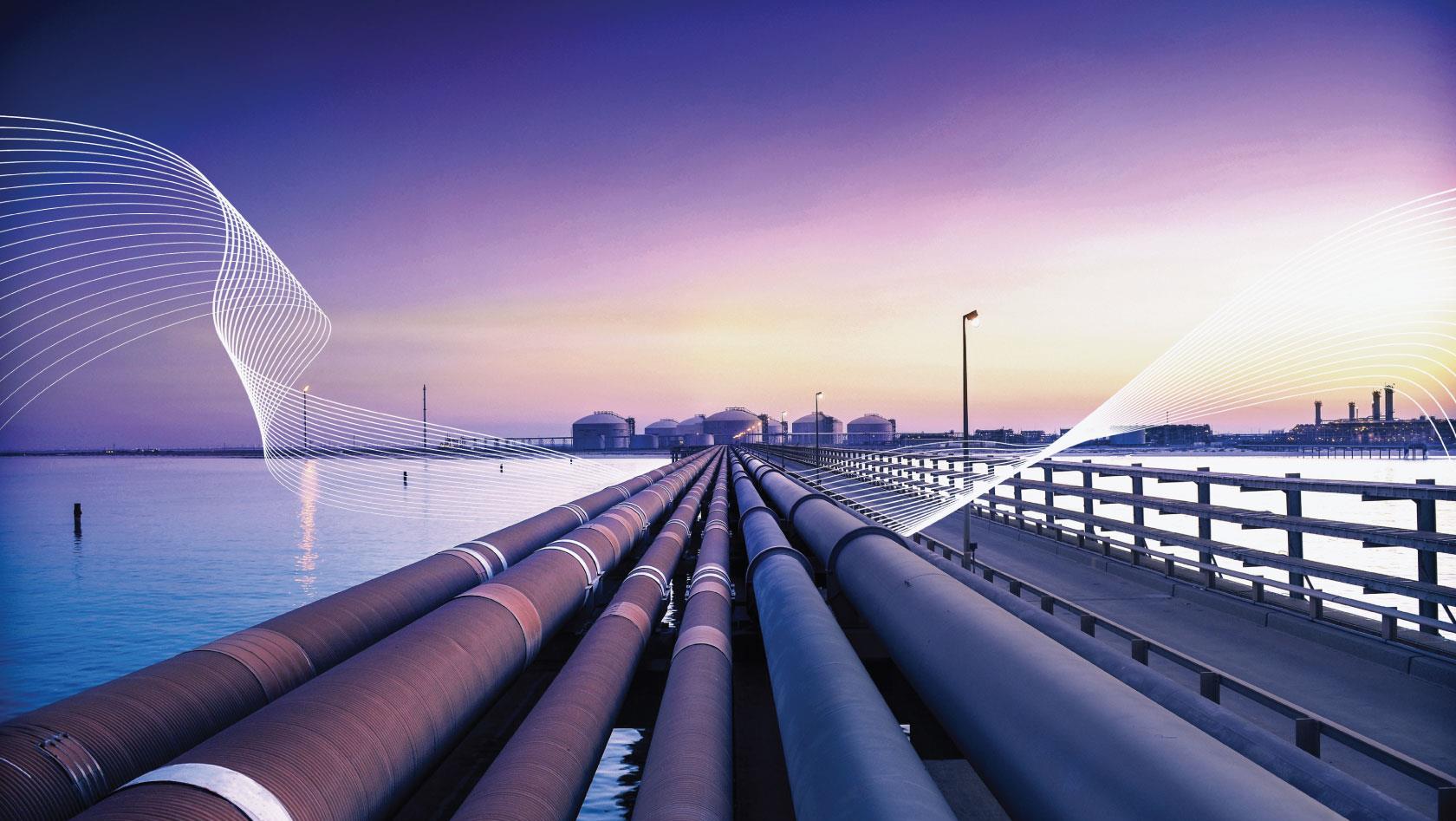 عنوان الصفحة, حجم الخط (32)
حجم النص (18) وريم ايبسوم دولار سي
أميت ,كونسيكتيتور 
أدايبايسكينج أليايت,سيت
565